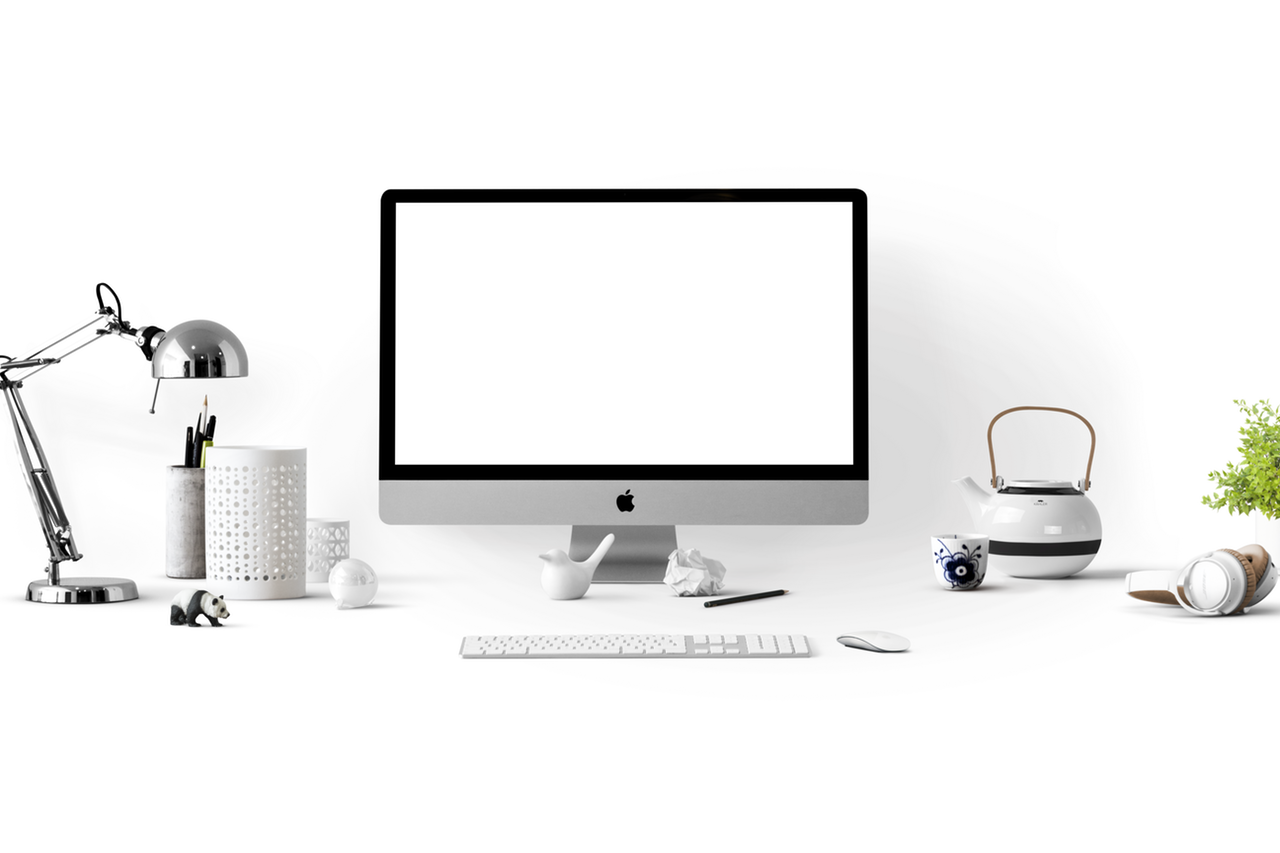 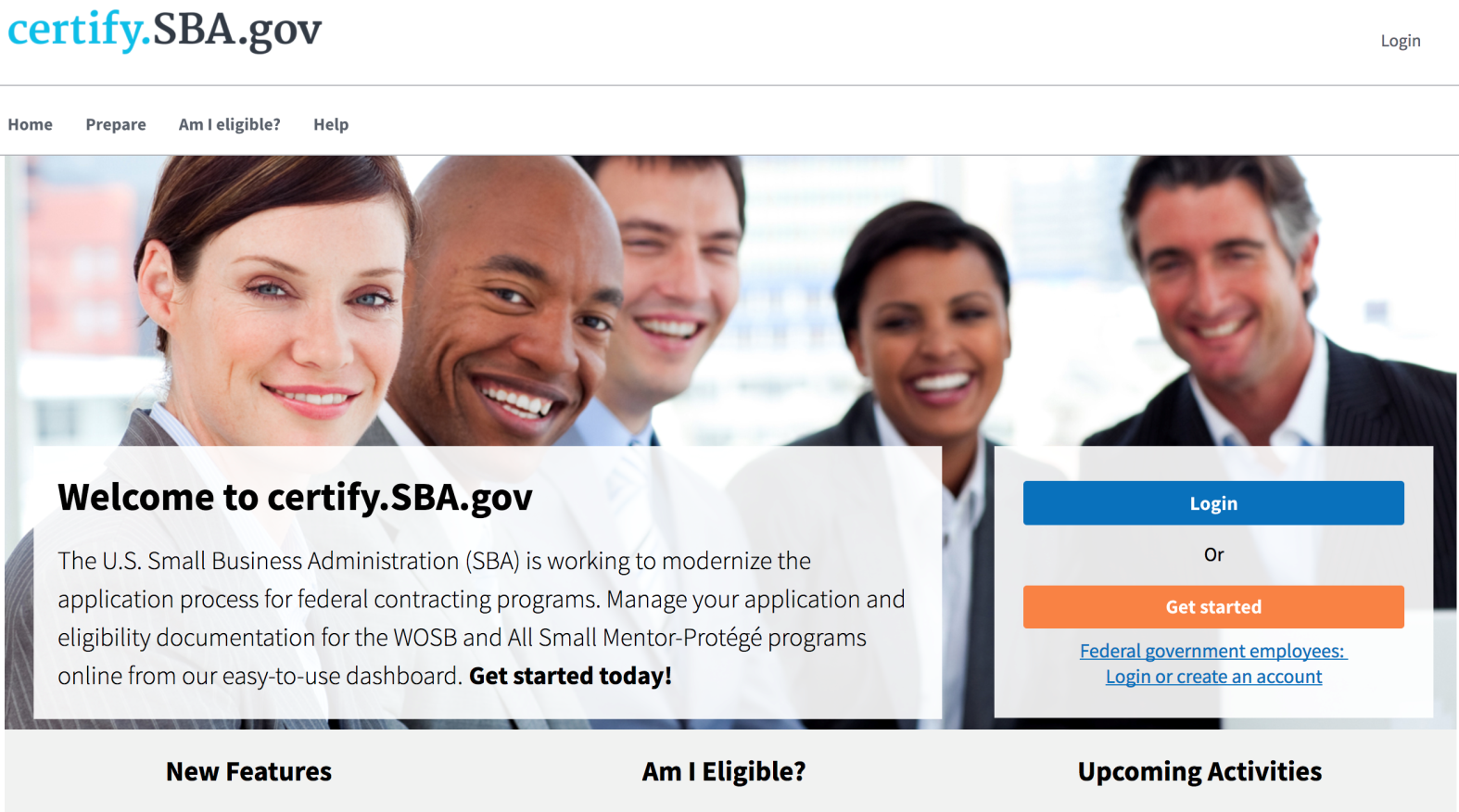 Firm Overview of 8(a) Annual Review in certify.SBA.gov 

Presentation Created November 2017
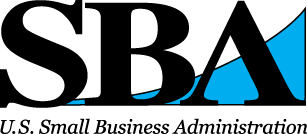 Beginning January 2018, 8(a) firms will submit Annual Reviews in certify.SBA.gov.
This PowerPoint demonstrates how firms will submit their 8(a) annual reviews.
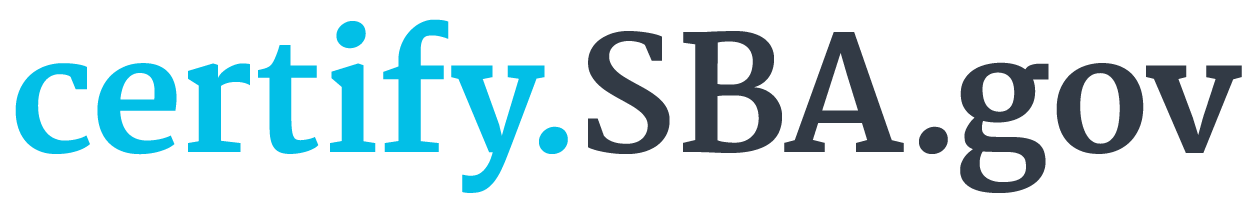 Our mission
To create a one-stop shop for small business to apply for SBA Small Business Programs. 

To help SBA build an effective, efficient, and accountable case management system.
Before Certify
Paper Applications & Burdensome Processes
Small businesses downloaded forms, printed all required supporting documents, and mailed reams of paper to SBA simply to apply to the 8(a) program.
SBA mailed files between district offices to share information required to manage small business accounts. This adds up to hundreds of thousands of dollars in costs annually.
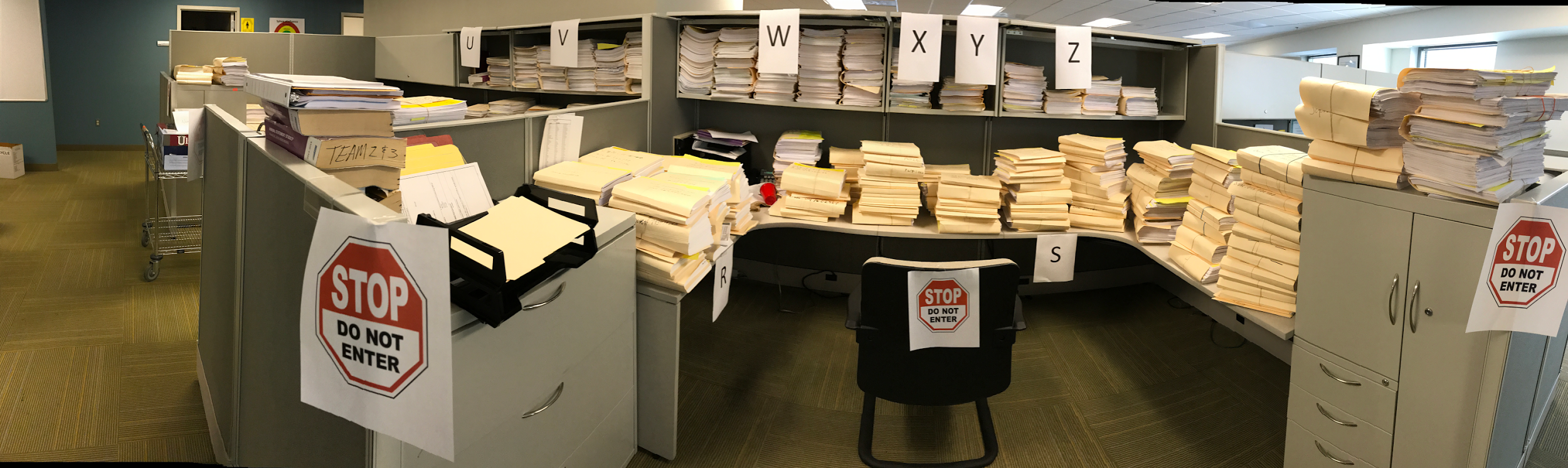 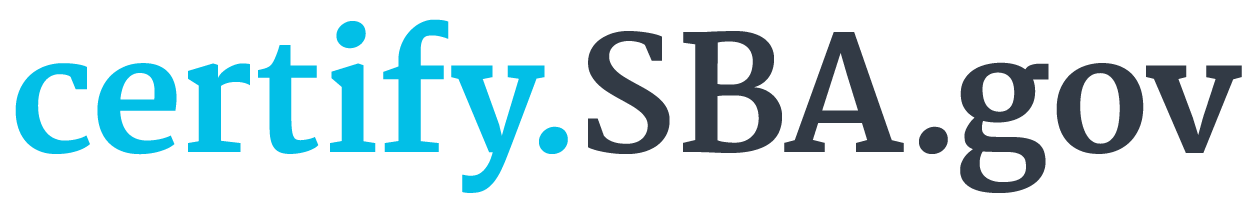 AfterCertify
Online Questionnaires
Reuse Docs
Firms now have the ability to complete online questionnaires rather than fill out lengthy and sometimes repetitive forms.
Eliminate redundancy by storing documents in one location and reusing them for future needs.
Transparency – Status Updates
Direct Messaging
Firms will be able to respond to SBA requests via an internal messaging system. This ensures that personal information is safe and responses are not sent to spam or junk filters.
Firms will be able to check their application dashboard for the most up-to-date information about their applications. This minimizes the need to call or email the SBA for information about where their annual review is in the process.
Firm View of Certify Features
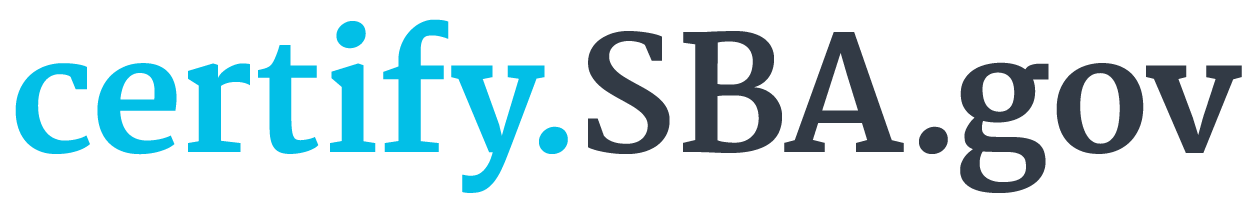 Firms will be able to see all aspects of their annual review on one page:

Annual Review Sections
Document Library
Messages Replace Email with SBA
Notifications of Tasks
People Involved in a Firm Directly Provide Info
Annual ReviewOverview
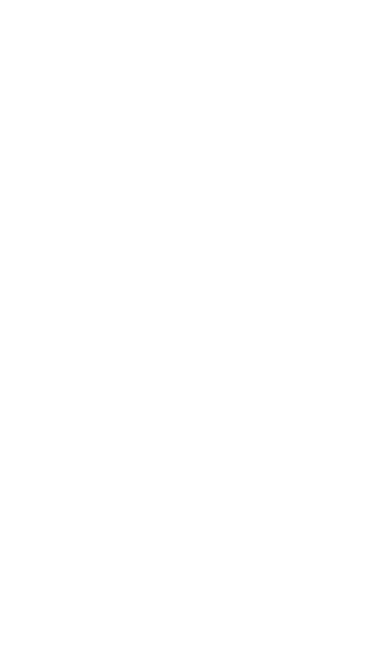 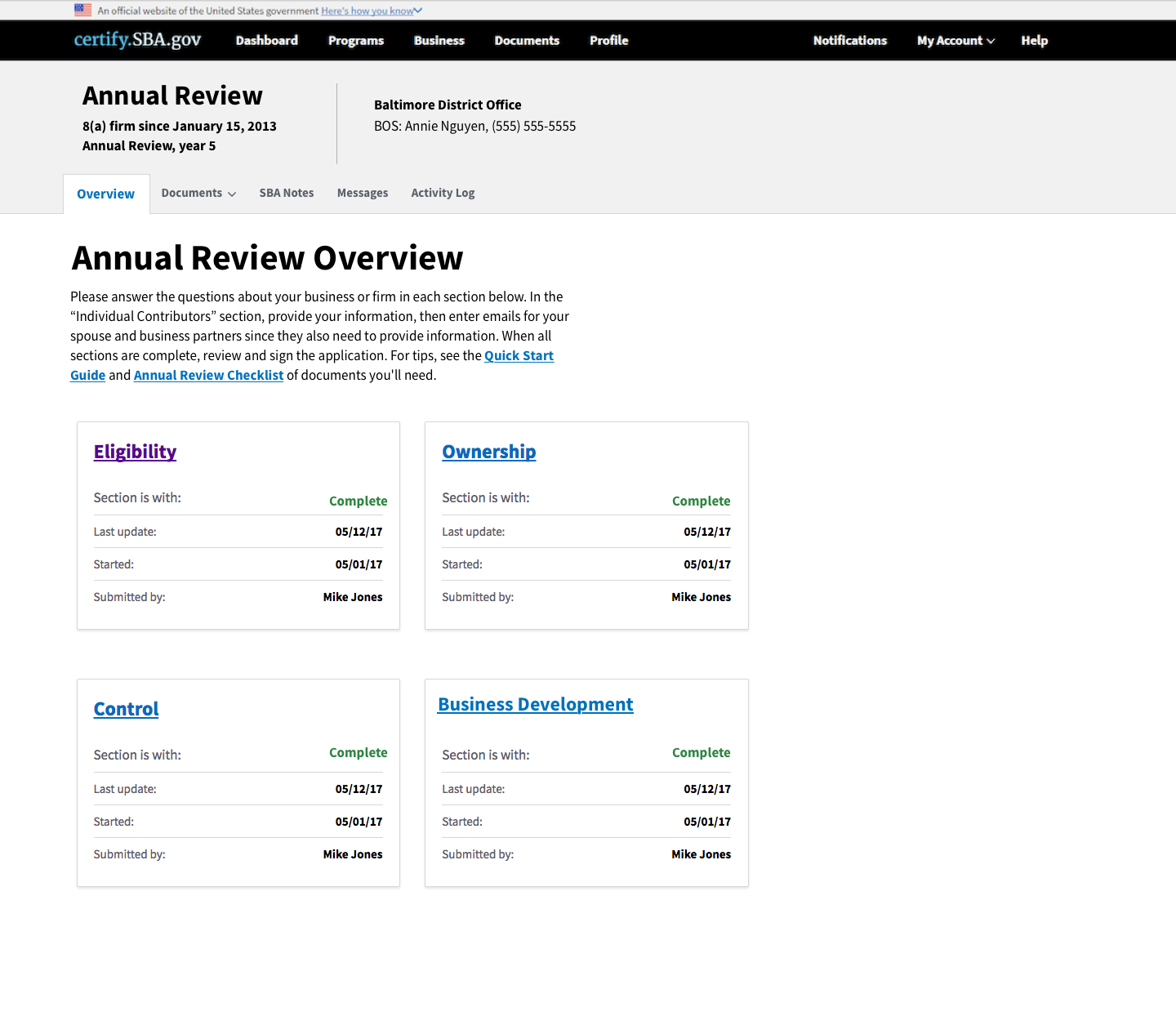 Most PDF/paper forms have been converted into online questionnaires to make it easier for firms to answer questions relevant to them.

Firms will answer each questionnaire in order until they’re done with all five sections.
Meet the newOnline Questionnaire
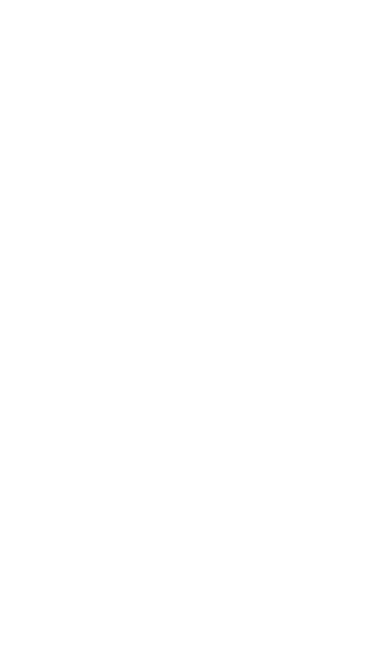 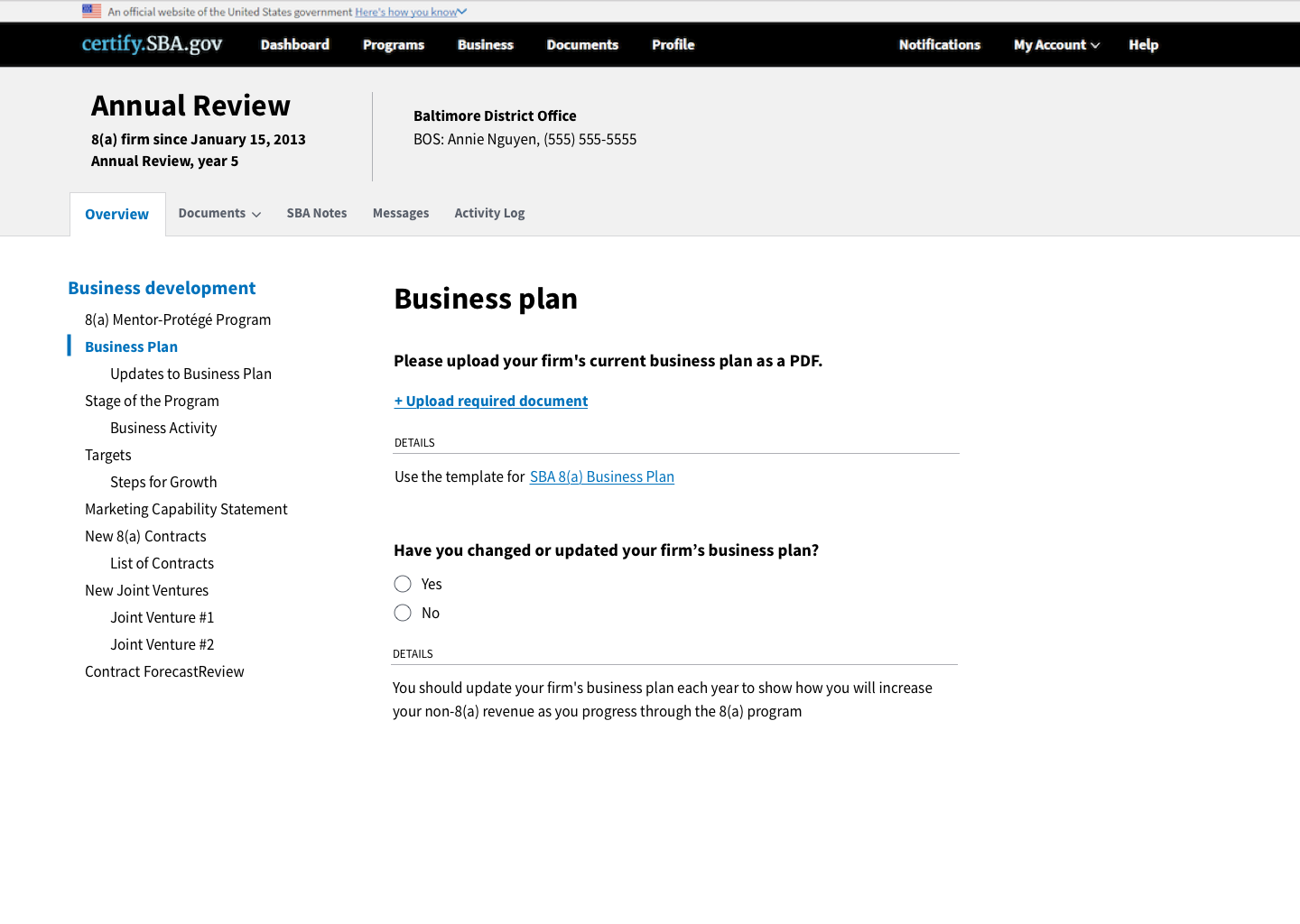 Firms will upload documents as answers to questions but they will all be saved in their document library.

This means they will be saved and the firm can reuse them in future years.
DocumentLibrary
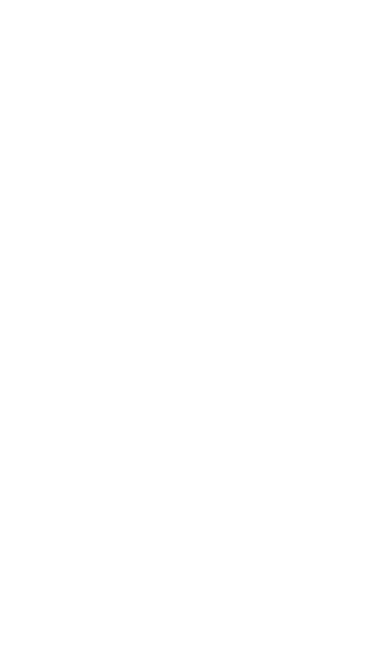 View theDocument Library
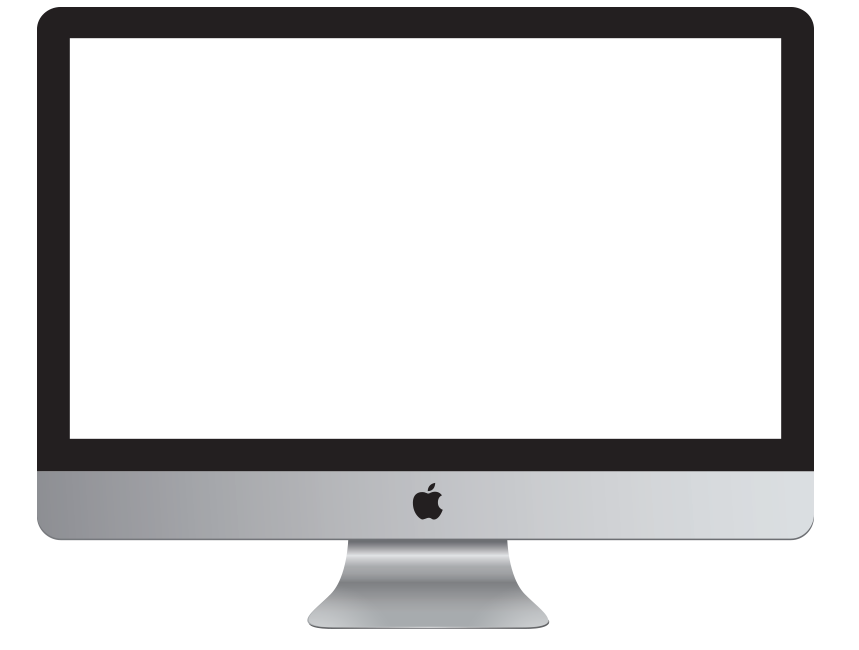 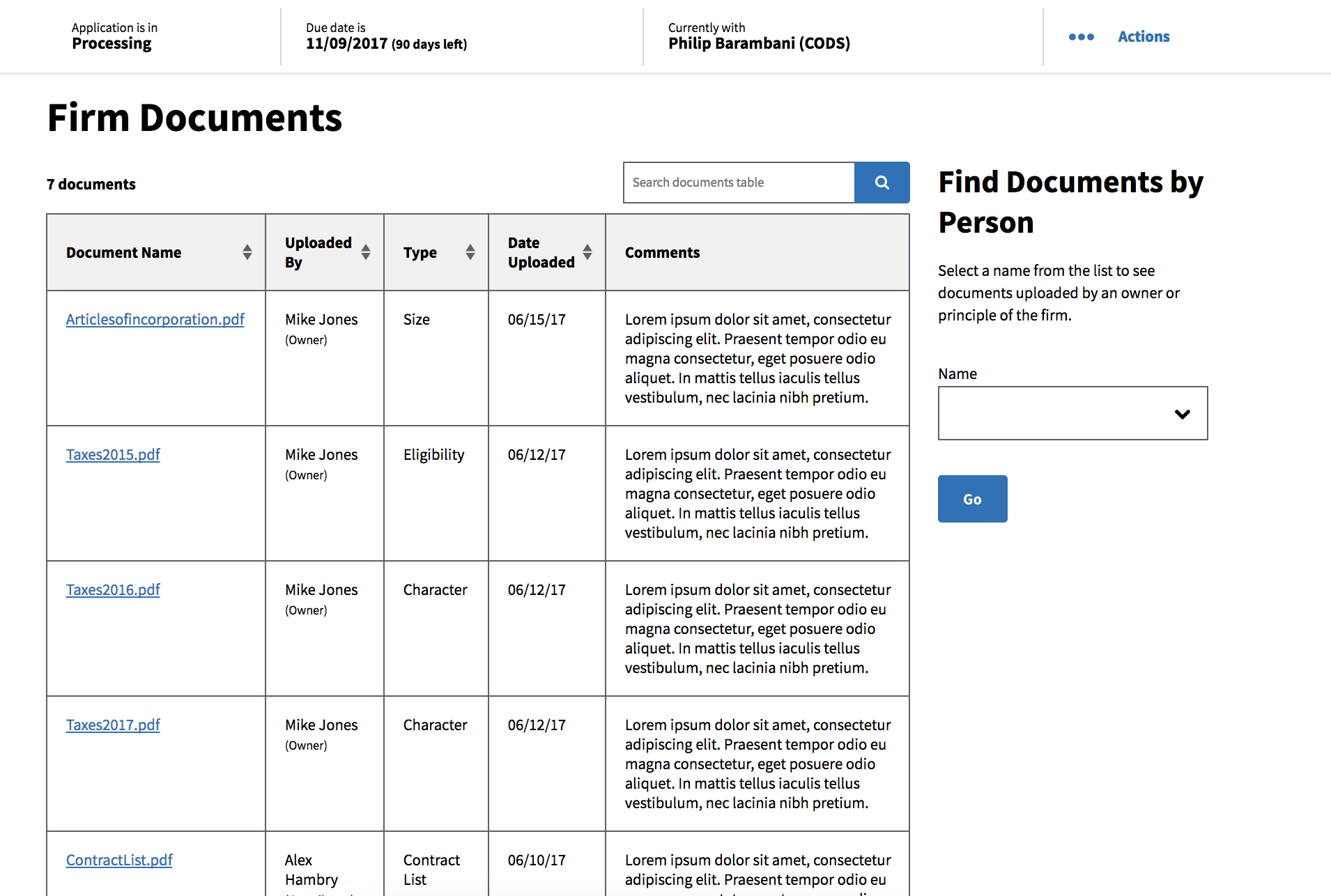 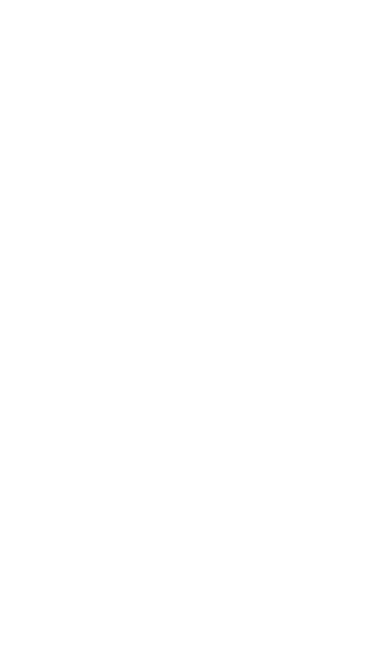 All correspondence between firms and SBA should happen within Certify. Firms should no longer use emails to submit information or data. 

Sending messages within Certify is secure and a quick way to be in touch with SBA.
Messagingwithin Certify
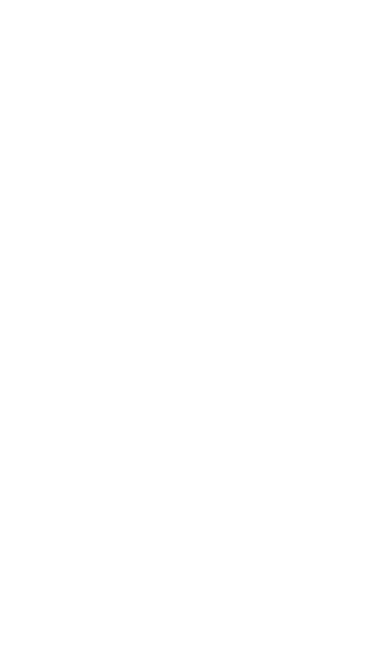 MessagingReplaces Email
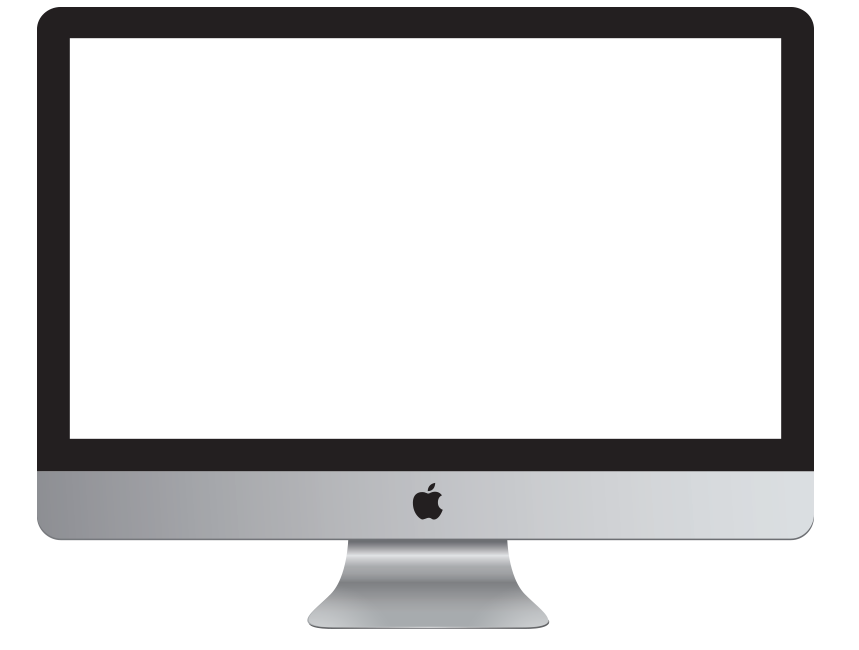 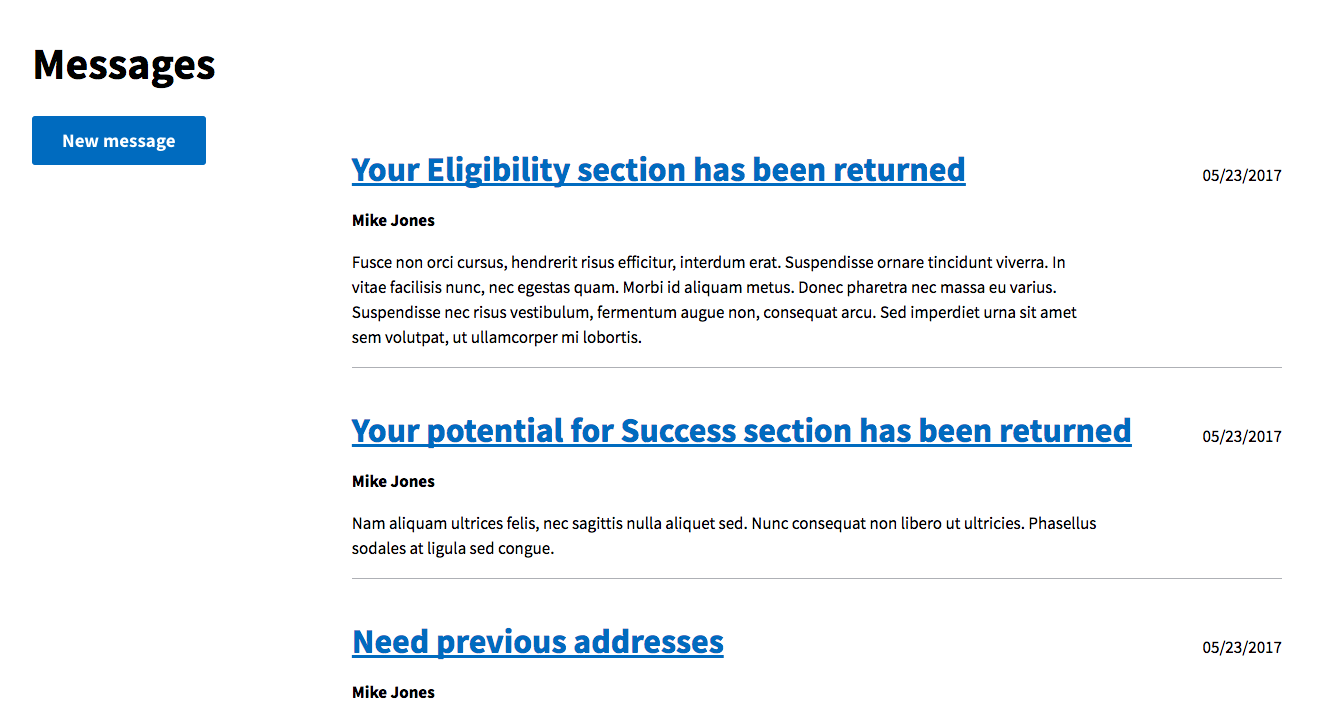 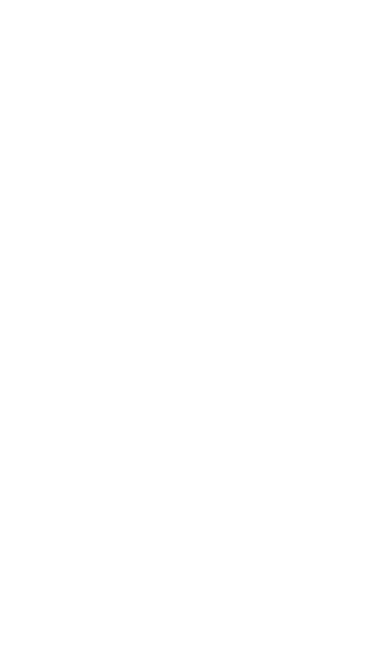 Status Update Request
Your Business Development section has been returned
Need business plan
Firms can now provide access to all people involved in their annual review.

The firm owner will be notified of which sections of the annual review still need to be completed.

8(a) firms that were approved in BDMIS, will need to complete additional questions in Certify in order to establish their profile in the system.
ContributorAccess
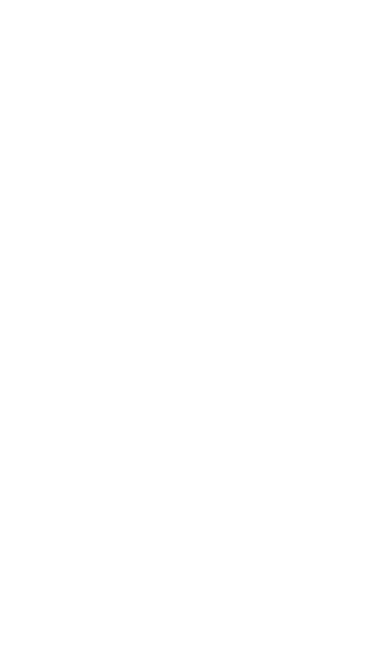 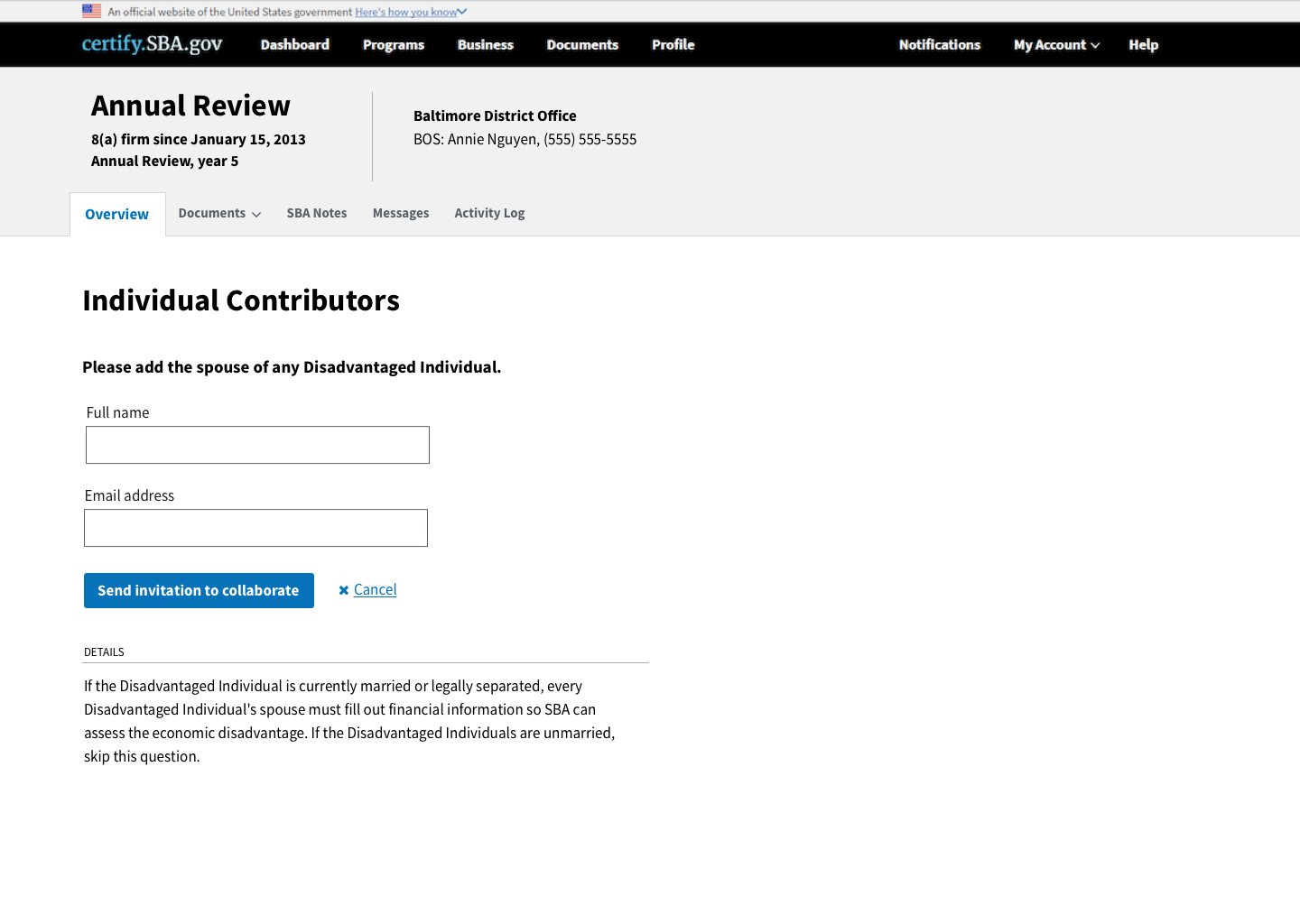 Firm’s Dashboard of all Certifications:

The status of program applications and renewal deadlines
View all firm’s SBA certifications, not just 8(a).
FirmDashboard
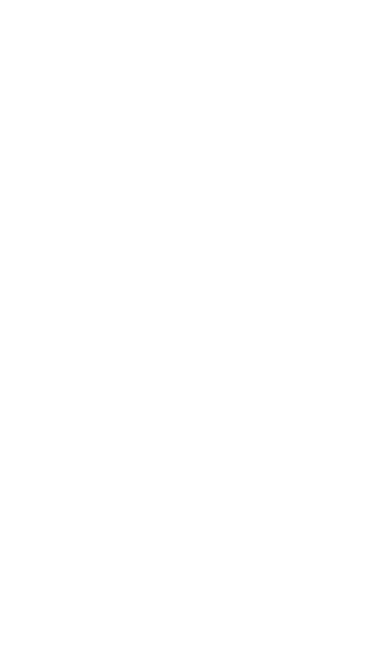 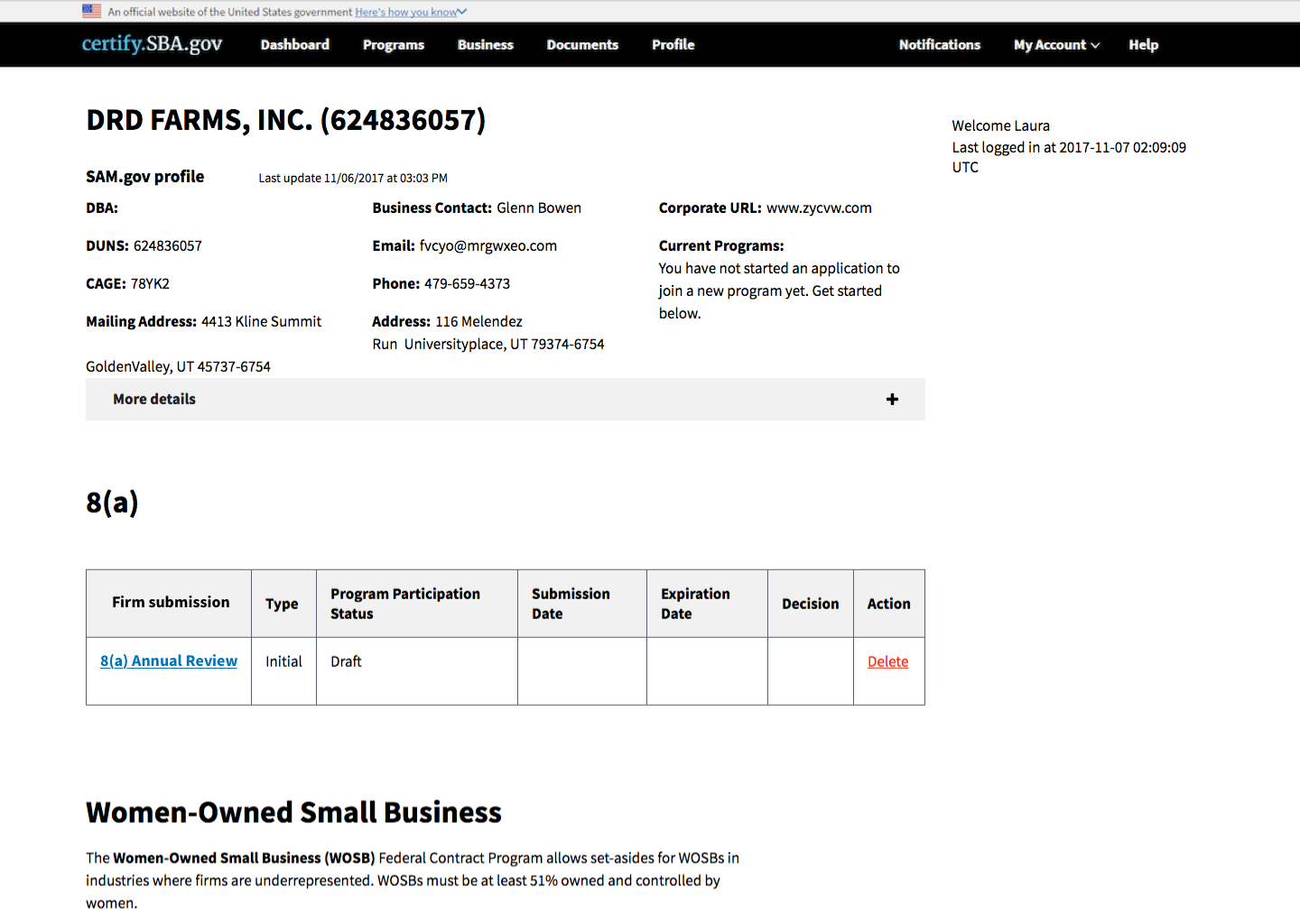 Completing Your Annual Review in Certify
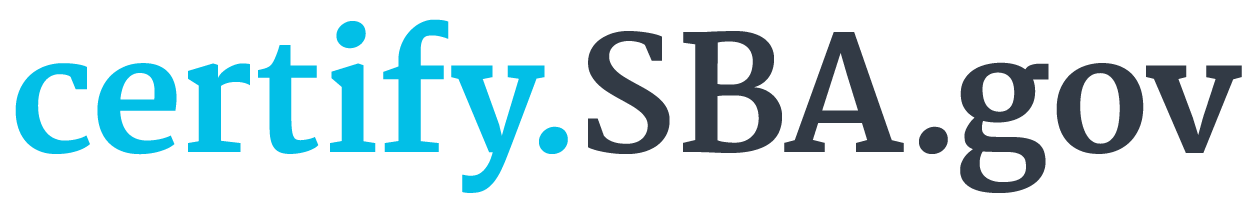 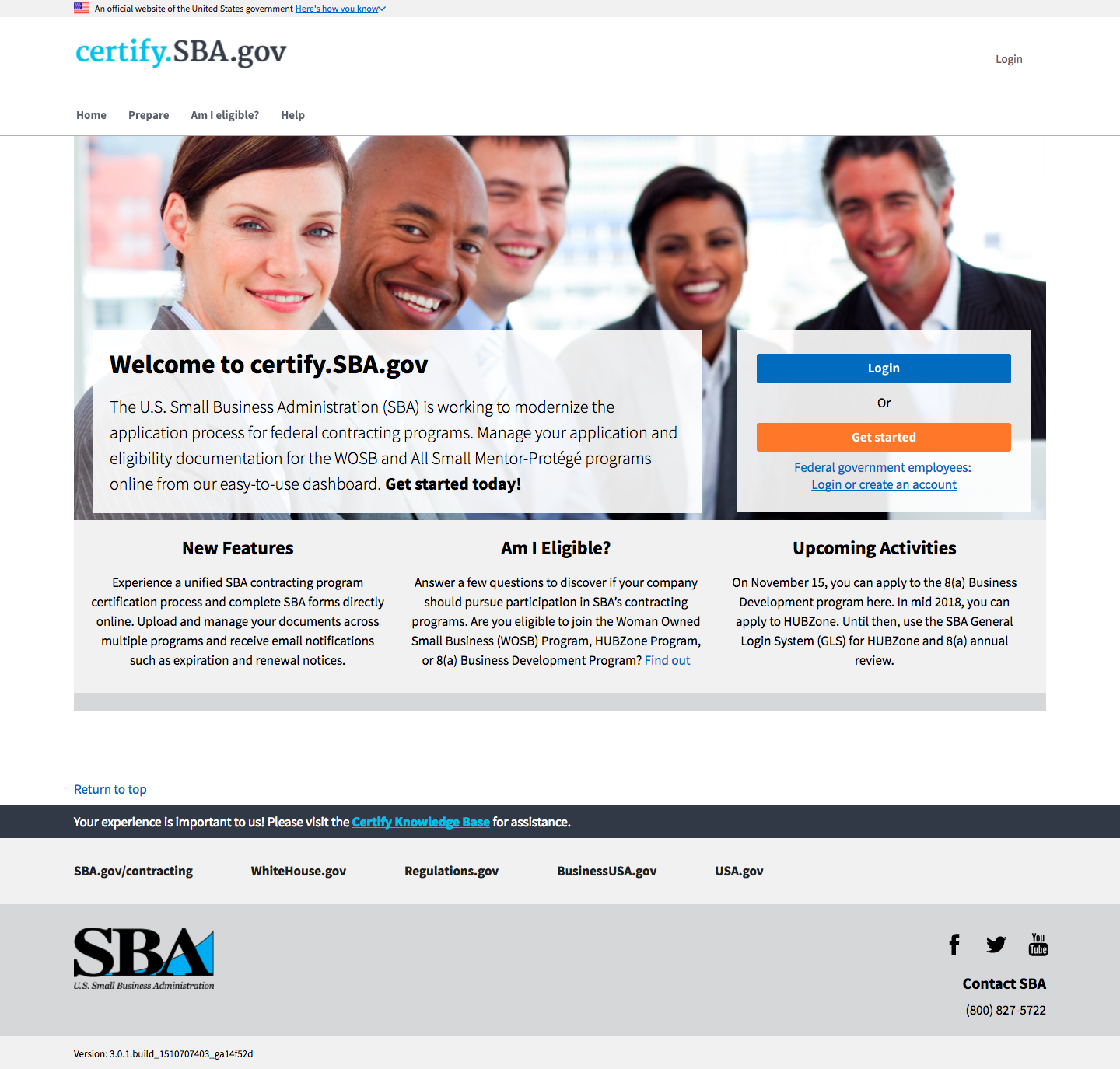 Firms must select “Get started” to kick off the registration process. Firms will then link their account to their SAM profile through their DUNS, MPIN, and TIN numbers.
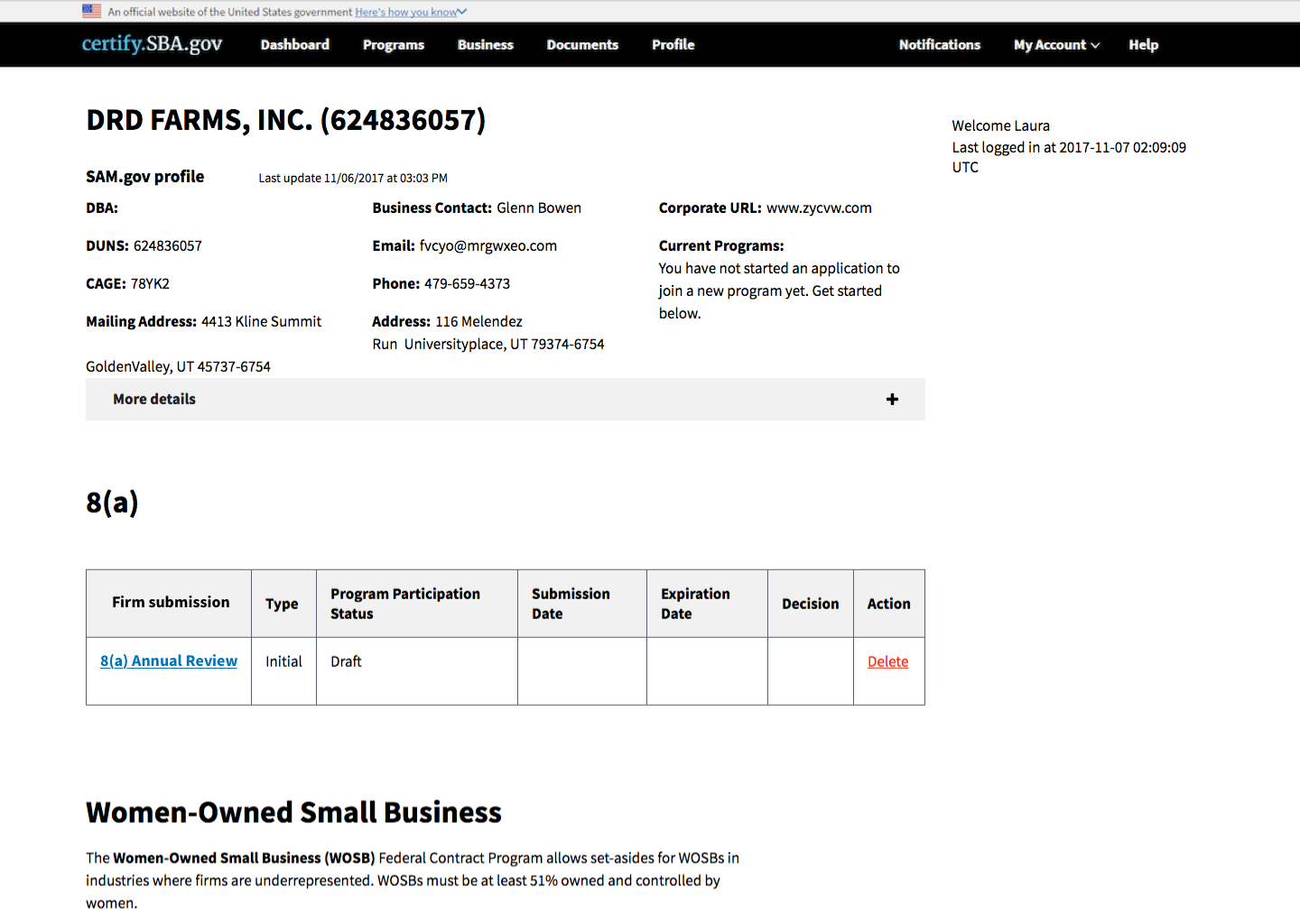 On their dashboard, firms will select 
“8(a) Annual Review” to start their annual review
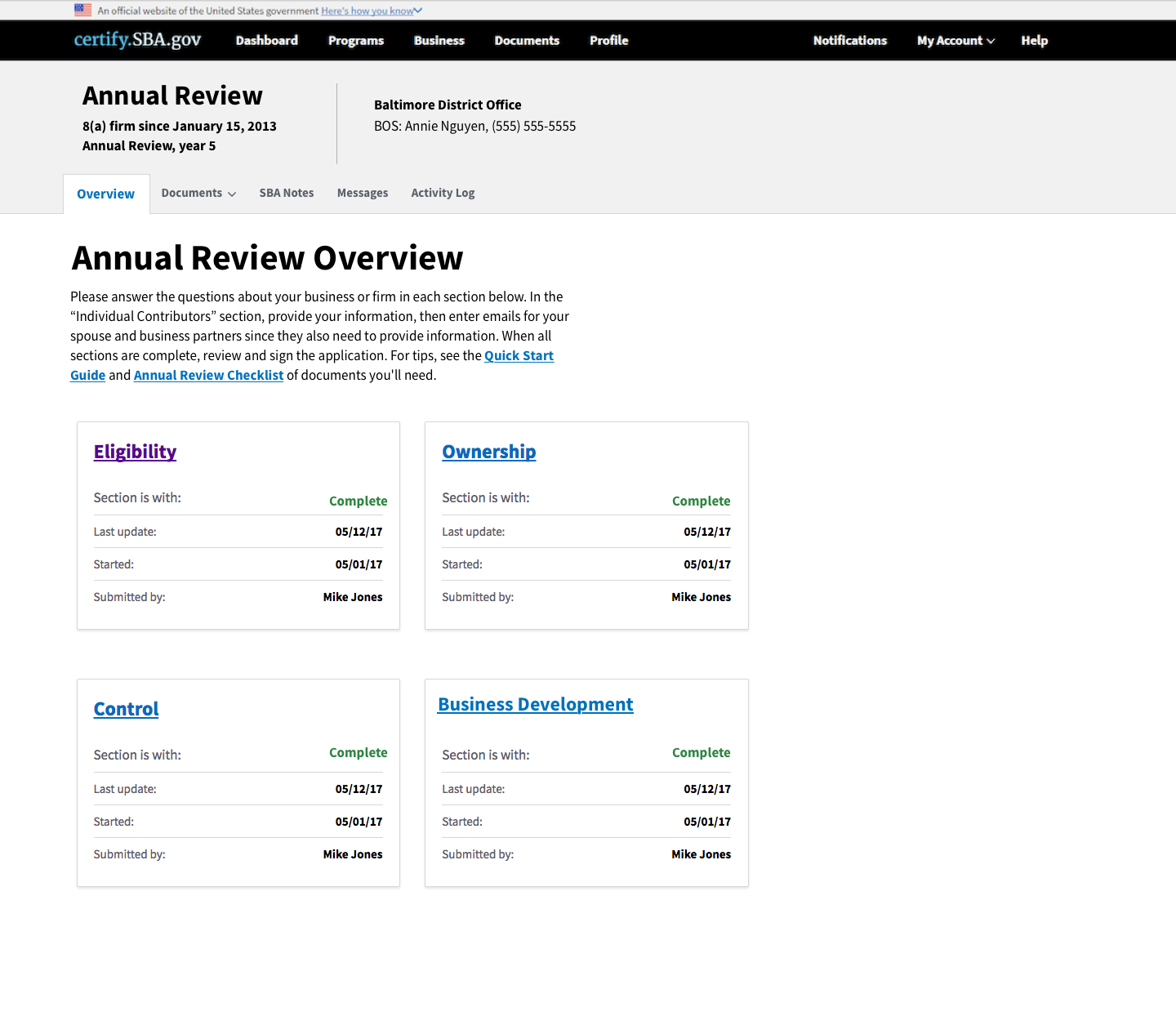 Forms have been recreated as questionnaires. Firms will be walked through how to complete each section.
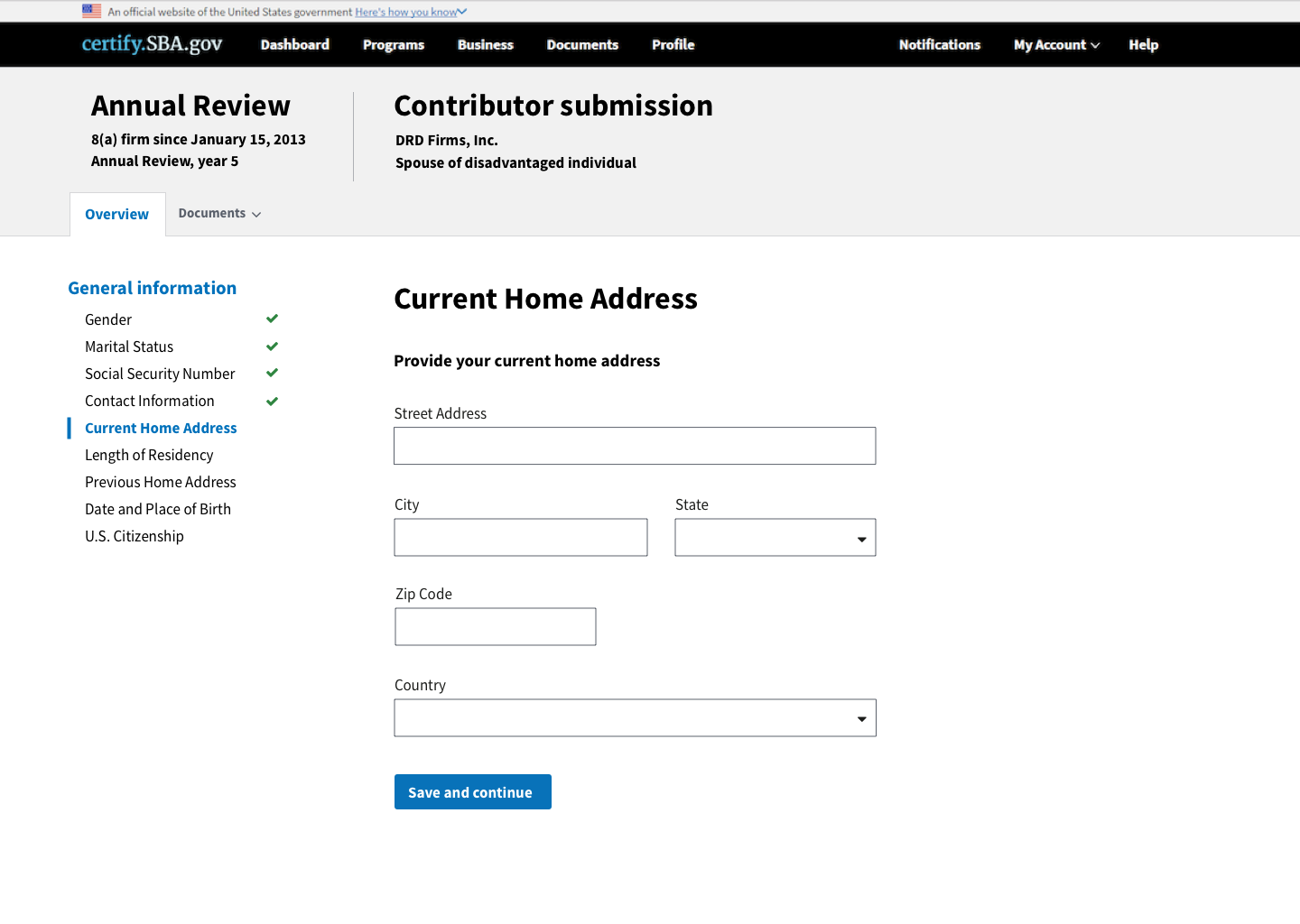 Partial firm owners and spouses of disadvantaged individuals will directly input their information.
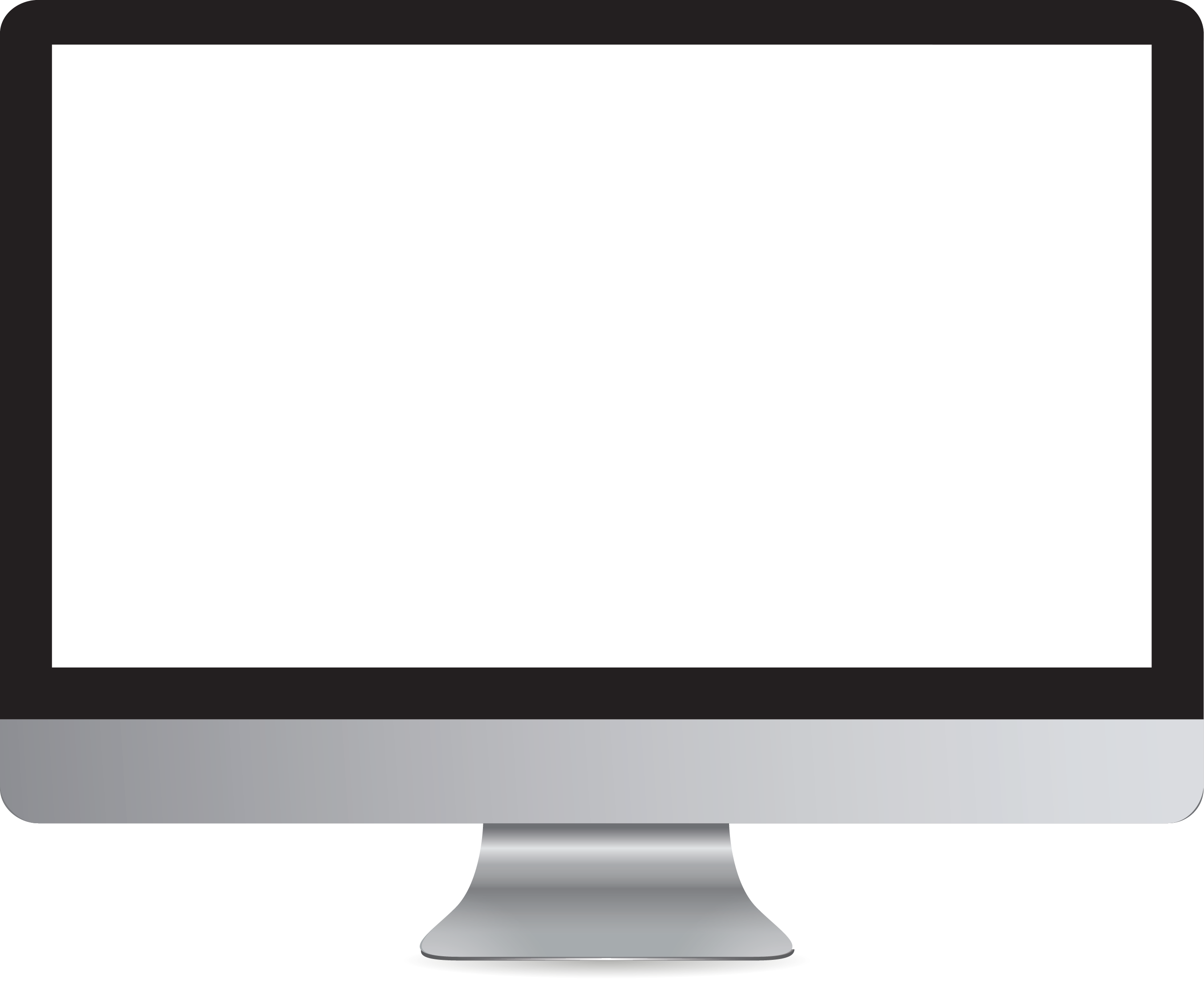 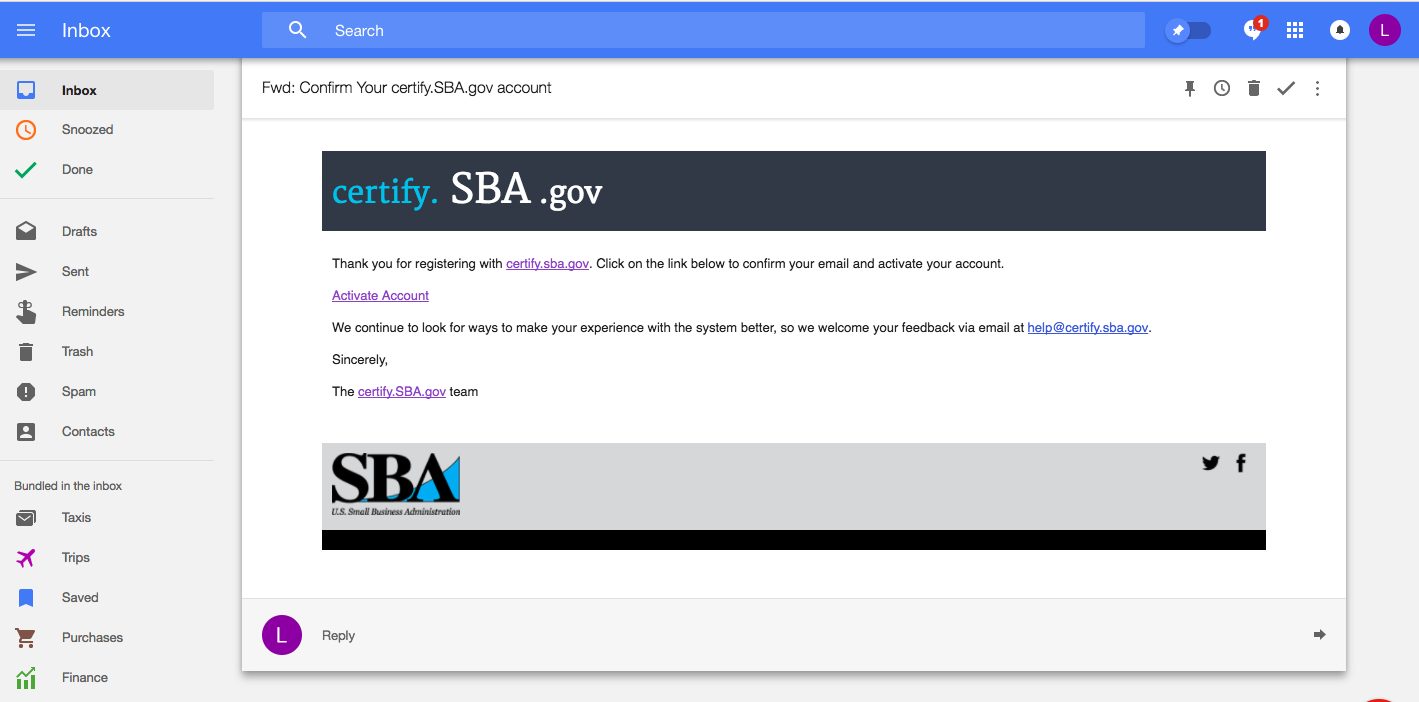 After submission, the firm owner should watch for emails from Certify with status updates and asking for additional details.
Nov. 2017
8(a) Initial Application
Jan. 2018
8(a) Annual Review
Training Sessions
Questions &Feedback
?
Questions?


Send us your feedback:
https://certify.ideas.aha.io/ideas